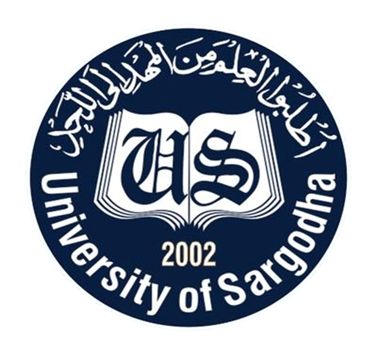 ROLE OF THERAPY IN BEHAVIOURAL DISORDERS
Date:23rd Nov,2020
1
Contents:
Introduction
Attention-Deficit Hyperactivity Disorder (ADHD)
Obsessive-Compulsive disorder (OCD)
Autism Spectrum Disorders
References
2
Behavioural Disorders
The American Psychiatric Association (APA) defined a disorder as:

     An impairment or dysfunction of the individual that causes distress to the            
       person or increased risk of death, pain, disability or loss of freedom.
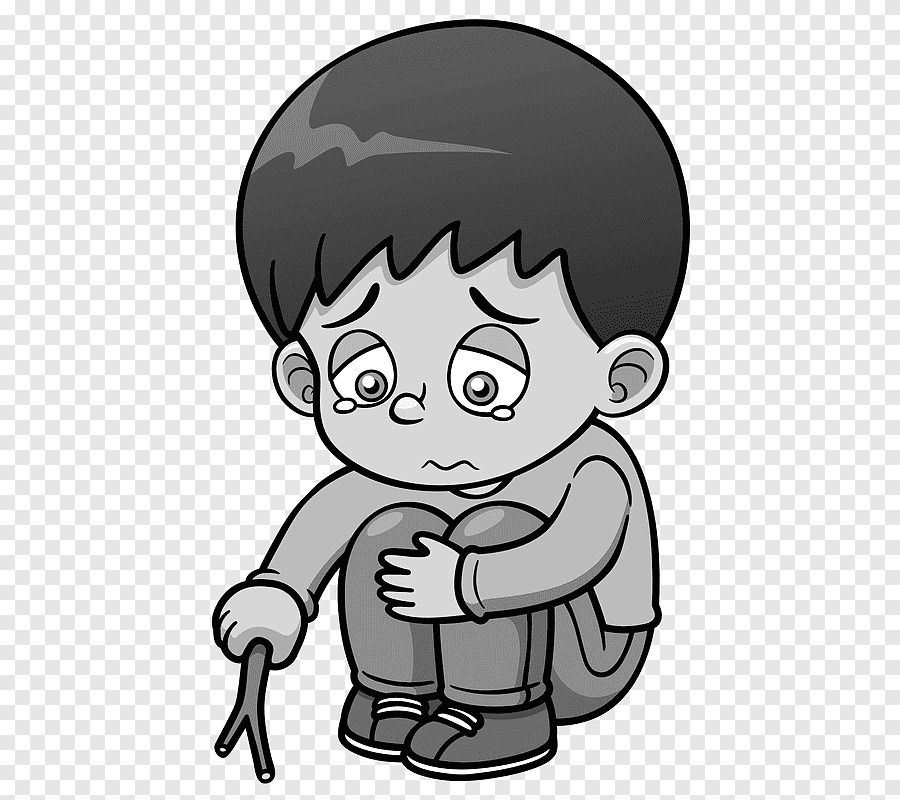 (Remschmidt H. Et al 2006)
3
Behavioural Disorders
The Tenth Revision of the International Classification of Diseases and Related 
Health Problems (ICD – 10, 2002) published by the World Health Organization, 
 defines:

“Disorder as the presence of hallucinations, delusions or a limited number of severe
 abnormalities of behavior such as gross excitement and overactivity, marked 
 psychomotor retardation and catatonic behavior.”
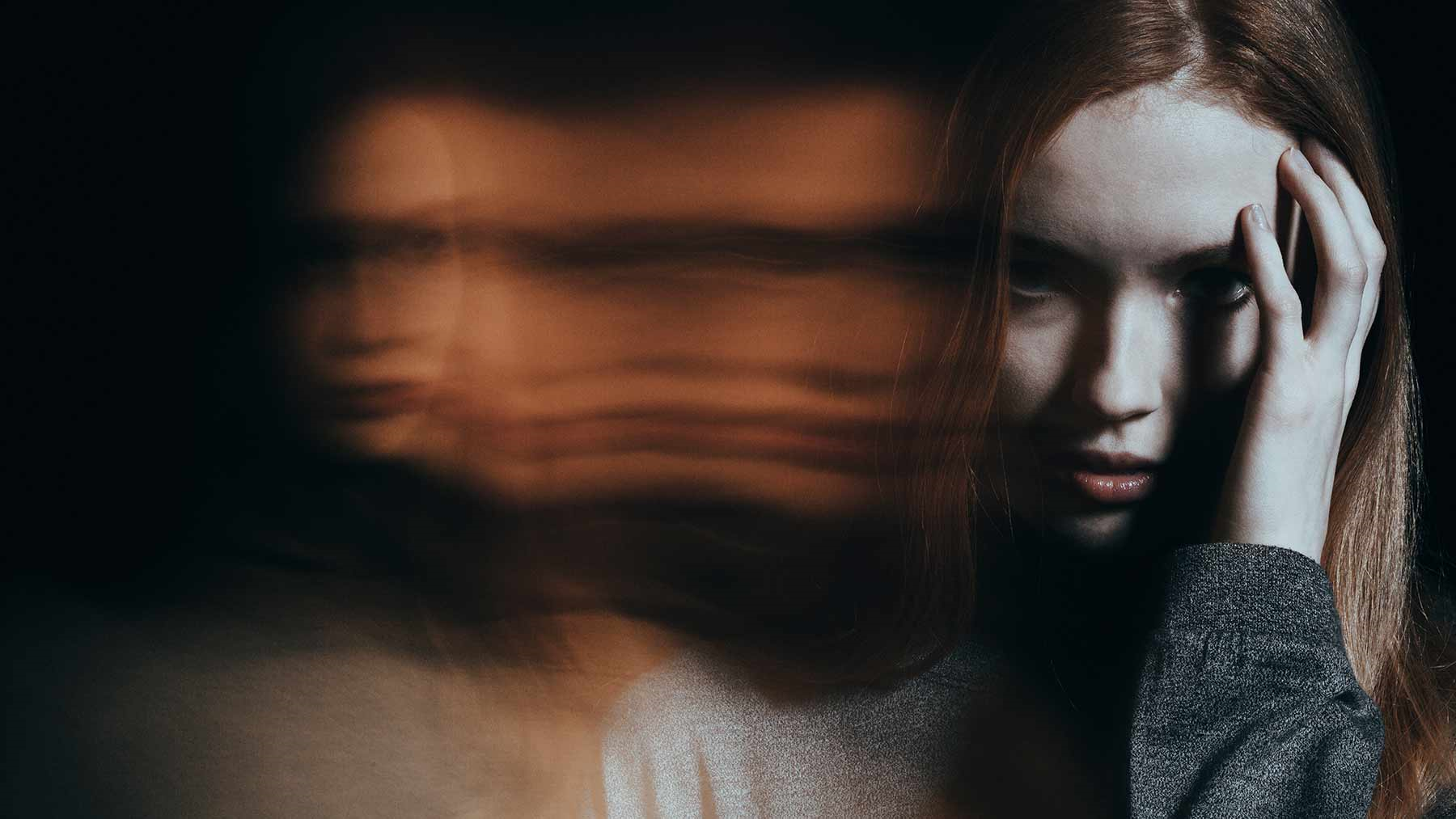 (Remschmidt H. Et al 2006)
4
Common Behavioural disorders
Attention-Deficit Hyperactivity Disorder (ADHD)
Obsessive-Compulsive disorder (OCD)
Autism Spectrum Disorders
Conduct disorder
Anxiety and fear-related disorders
Panic disorder
Post-traumatic stress disorder
Dissociative disorders
5
Attention-Deficit Hyperactivity Disorder (ADHD)
ADHD is characterized by behavioral disturbances, including inattention,
     hyperactivity and reduced memory.

ADHD is also associated with severe sleep problems, such as insomnia, 
     long sleep-onset latency, sleepiness and increased awakenings.

Sleep alterations play an important role in the appearance and severity of 
     the behavioral disturbances found in ADHD.
(T sai, M.H. et al, 2016)
6
Role of therapy in ADHD
Melatonin is a Hormone primarily released by the pineal gland that regulates the Sleep–wake cycle
Melatonin act as a:
                             Sleep promoter 
                             Circadian rhythm regulator



Several clinical trials have focused on its possible use as a therapy in the treatment of sleep alterations in children with ADHD
(Mediavilla, M.D et al,2010)
7
Mechanism of Melatonin
Melatonin acts through different molecular pathways.
 Melatonin leads to the activation of two types of membrane specific receptors: 

High affinity ML1 
Low affinity ML2

ML1 receptor promotes the onset of sleep
ML2 receptor shifts the timing of circadian rhythm
Jockers, R. et al,2016
8
Clinical Study on Melatonin:
A larger sample of children participated in a trial having ADHD
Sleep parameters:

 Sleep-onset   
       latency

 Total sleep time   
       wake-up

 Time sleep  
       efficiency
TO
Treat
In this study:

 Administration of Melatonin in children with
 Chronic sleep onset insomnia and ADHD diagnoses was   
 evaluated
9
Secondary outcomes, such as:

 Emotional and Behavioral problems
                 Measured using the:

 Child Behavior
 Teachers Report Form
Melatonin
administration reduced sleep-onset by 30 min and
increased total time asleep and sleep efficiency.
Banach, M.et al,2011
10
Clinical studies on Melatonin in Patients diagnosed with ADHD:
Weiss, M.D et al 2006
11
Clinical studies on Melatonin in Patients diagnosed with ADHD:
12
Stimulant Therapy
13
Non stimulant Therapy
14
Obsessive-Compulsive disorder (OCD)
Obsessive-compulsive disorder (OCD) is a neuropsychiatric  behavioural disorder characterized by:
               
                  Obsessions  (recurrent or persistent unwanted thoughts, images or impulses) 
                  Compulsions  (repetitive behaviors or mental acts often performed to relieve anxiety or distress)
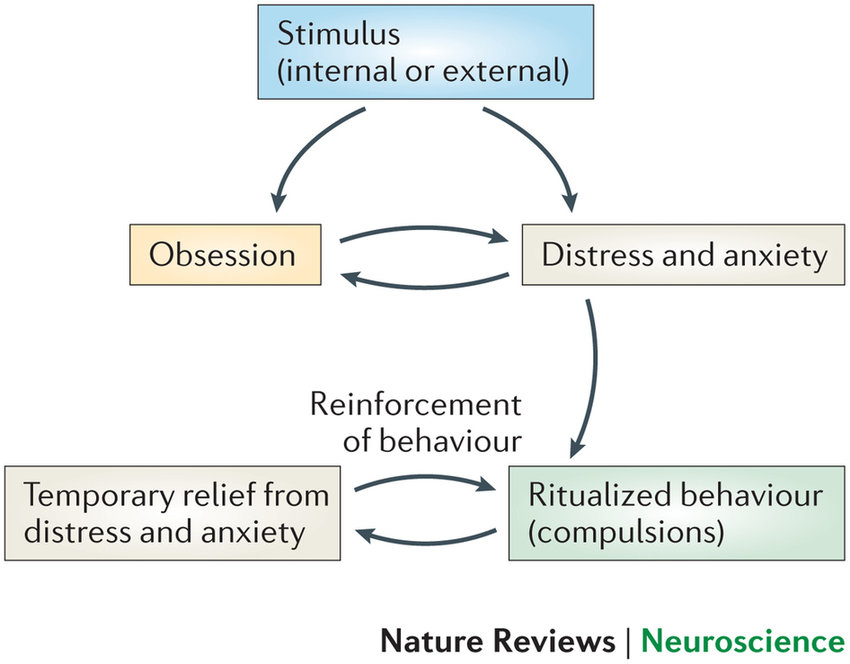 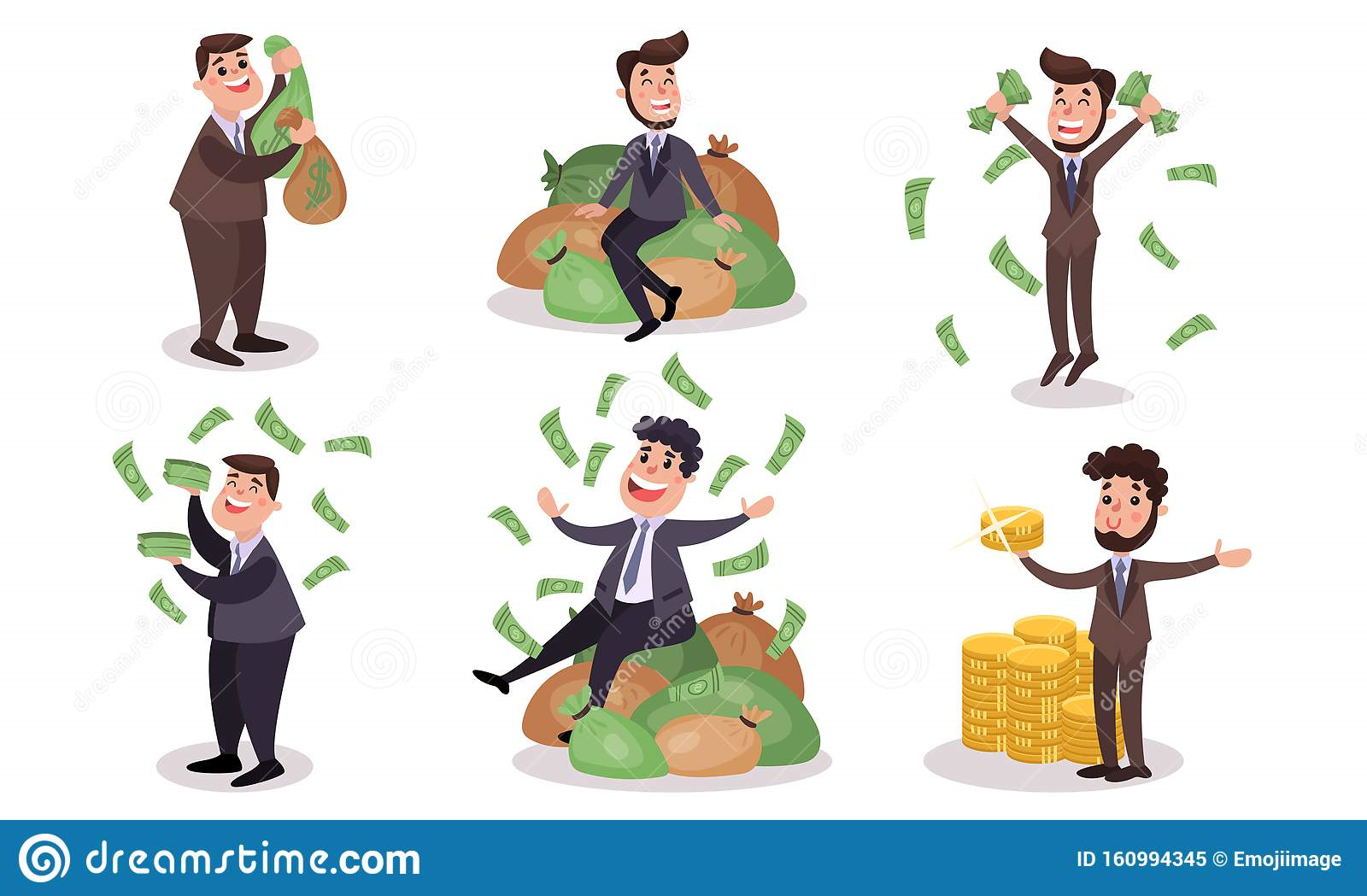 15
Drug Therapy in OCD:
Serotonin reuptake inhibitors are considered the most effective and well-established 
      pharmacotherapy for the treatment of OCD.
 
 The introduction of SRIs and behavioral therapy techniques have certainly improved clinical
       outcome in many patients.
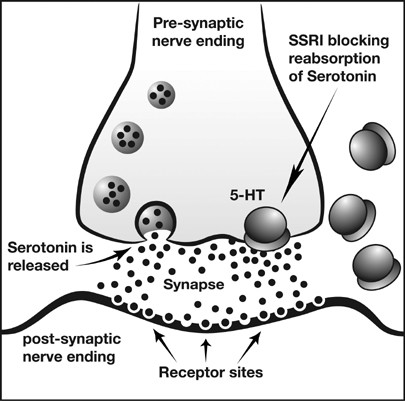 Citalopram
Fluoxetine
Paroxetine
Sertraline
JF Leckman et al 2006
16
OCD Prevalance:
OCD is now estimated to affect between 2 and 3% of the general population and
     is the 4TH  most common psychiatric illness (after specific phobias, substance 
     abuse and major depression)


However, 40–60% of OCD patients do not respond adequately to SRI therapy
     and an even greater proportion of patients fail to experience complete remission  
     of OCD  symptoms.
Bystritsky et al.
17
Antipsychotic Augmentation Therapy in OCD
Two additional pharmacological augmentation strategies have been implemented  to 
     aid patients non-responding to SRI monotherapy.
                           
                                The 1st category of augmentation strategies involves:
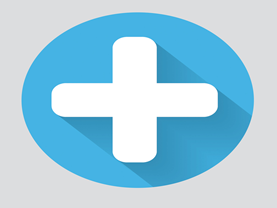 The use of serotonin-enhancing agents:  
    (such as lithium, clonazepam and buspirone)

 To maximize treatment response
18
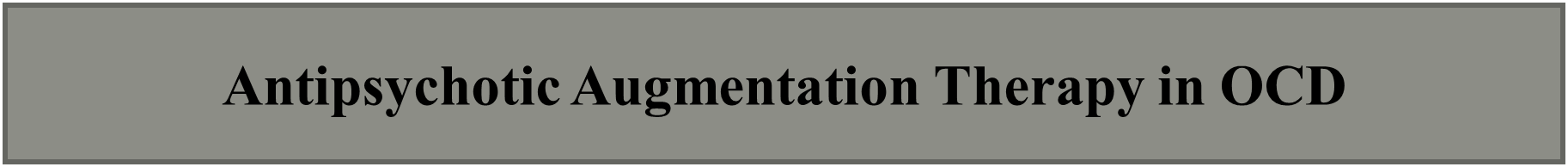 The second category of augmentation strategies has involved
Block dopamine receptors in brain(limbic system,basal ganglia)

Areas associated with the emotions, Cognitive function and motor function

Dopamine level in the CNS


Result : Tranquilizing effect in OCD patient
The addition of low-dose dopamine  
               antagonists to

              SRI medications
19
Study selection:
The primary study population in which patients with psychiatric diagnosis of OCD
      had not responded to at least 2 months of treatment with traditional SRI 
     therapy.

The study compared Antipsychotic and Placebo augmentation in addition to SRI 
     mono therapy.

Study used OCD severity before and following adequate augmentation with an antipsychotic augmentation agent.
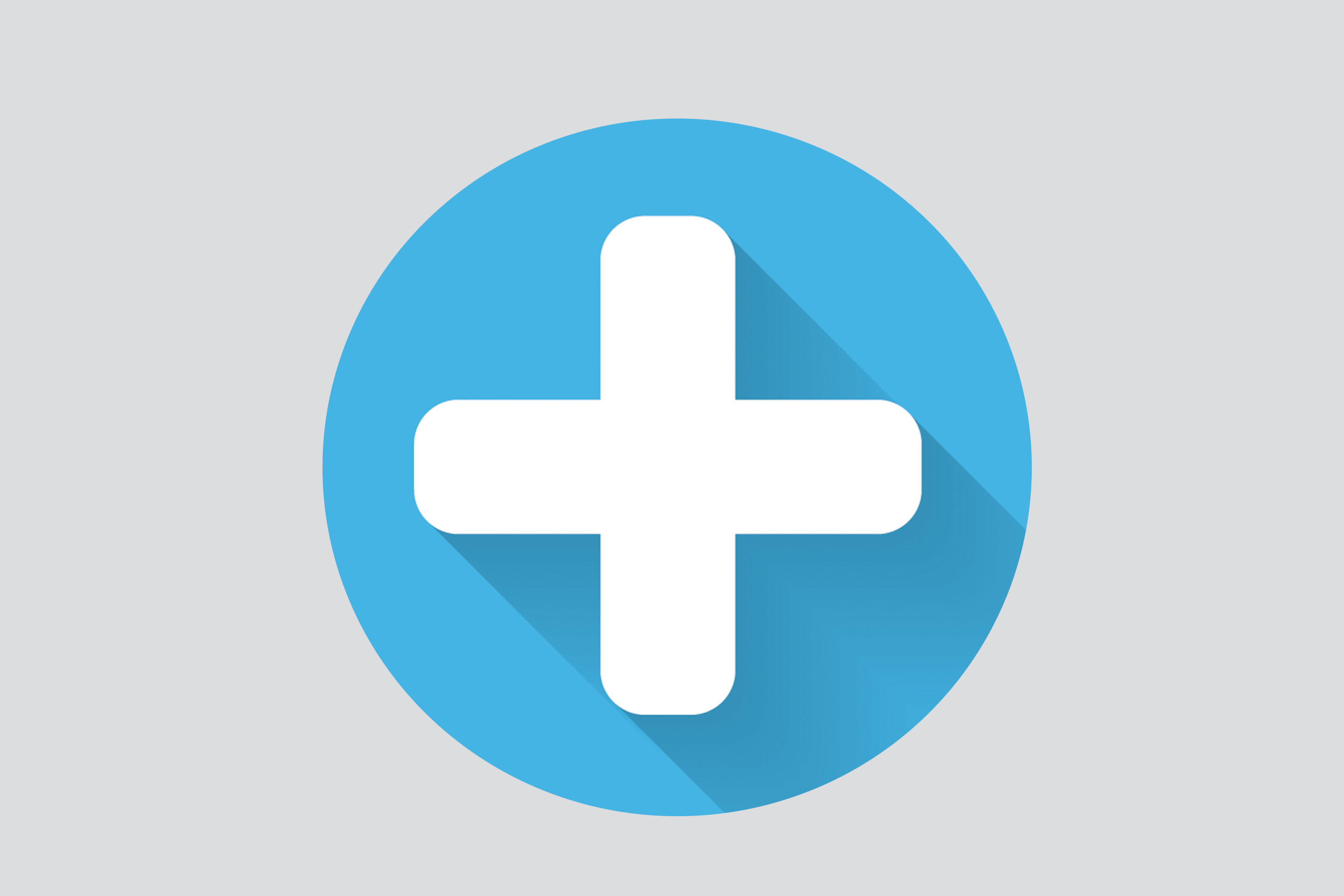 20
Results:
Proportion of treatment responders in Antipsychotic versus Placebo augmentation 
                                     
                                        143 receiving antipsychotic augmentation 
                            
                          135 receiving placebo augmentation included in these analyses

      
    A treatment response was significantly more likely in the antipsychotic augmentation  than in the 
                                                     placebo augmentation group
           
                      
               
                              A forest plot depicting the differences in individual augmentation studies
21
Reiter, R. J. (2017).
22
Autism Spectrum Disorders
ASD is a neurodevelopmental behavioural disorder characterized by symptoms such as:

 Social and communication difficulties
 Language delays
 Restricted & repetitive behaviors
 Strict adherence to routine
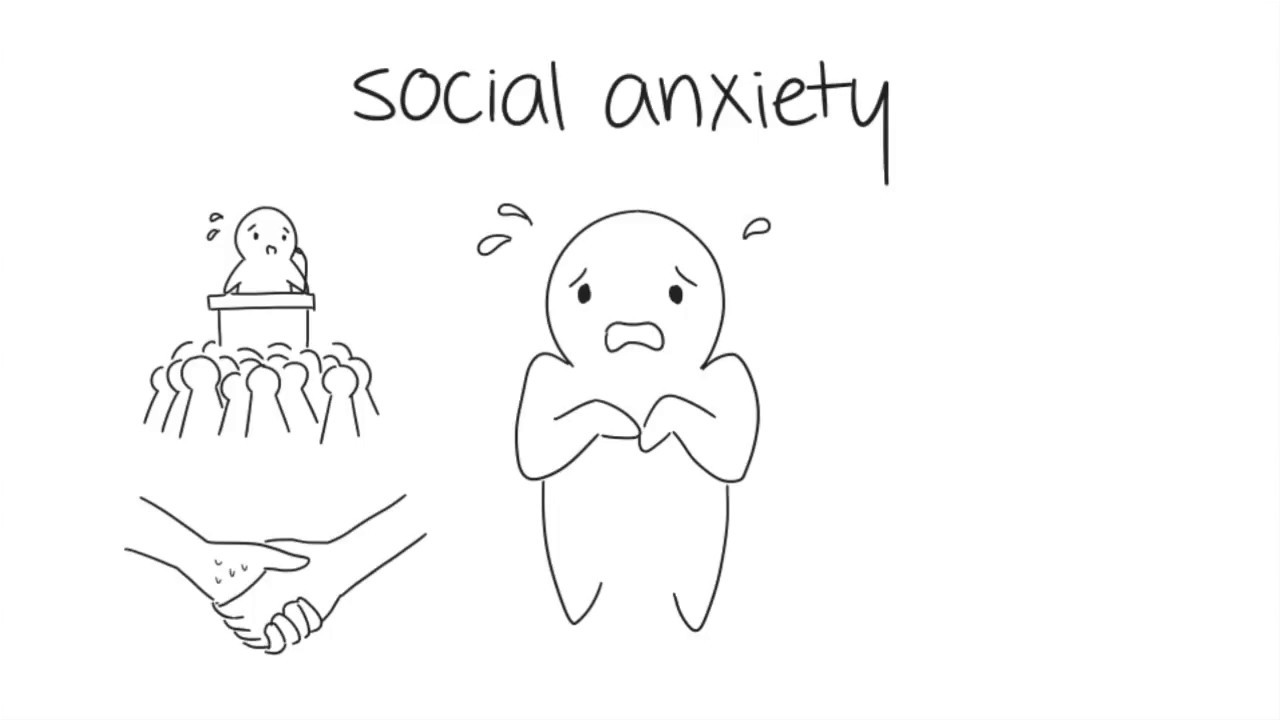 Al-khadher, M. M. A. (2020).
Autism Spectrum Disorders
The Diagnostic and Statistical Manual of Mental Disorders, 5th edition (DSM 5) describes two major symptom categories of ASD,

 The first being deficits in social communication and interaction 
 The second as:

    restricted, repetitive patterns of behavior, interests  or activities
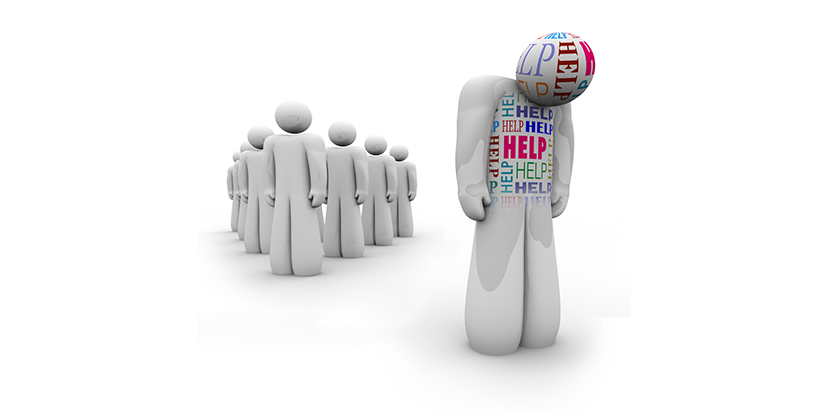 24
The Autism Treatment Evaluation Checklist (ATEC)
The ATEC was developed by Rimland and Edelson (1999) at the Autism Research
     Institute (ARI), located in the United States
The Autism Treatment Evaluation Checklist (ATEC) help researchers assess the 
      effectiveness of treatments offered to children and adults with ASD.

 It also help parents identify whether their children could benefit from specific treatments or
      interventions through questioniers designed by experts.

Teachers and parents can use the ATEC to monitor and follow a child’s development over 
     time, even in absence of a specific treatment
25
The Autism Treatment Evaluation Checklist (ATEC)
The ATEC is simple to use and is available on the Internet.

 The ATEC is a caregiver-administered questionnaire designed to measure changes in severity of ASD in response to treatment

Results obtained from the ATEC can also indicate whether the individual with ASD
     is lagging behind peers or having a medical or behavioral problem that is not
     otherwise apparent.
26
The Autism Treatment Evaluation Checklist (ATEC)
It is not only a diagnostic checklist, but also a useful tool to evaluate interventions and treatments. 
The scores of its subscales and its total score are used to compare the effectiveness of
     treatments and interventions for ASD as well as to assess progress following 
     treatment.

 ATEC has 77 items distributed across four subscales:
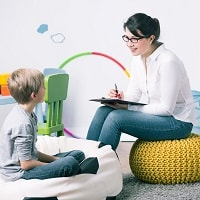 Al-khadher, M. M. A. (2020).
27
The Autism Treatment Evaluation Checklist (ATEC) Scoring:
Mahapatra, S.,2018
28
The Autism Treatment Evaluation Checklist (ATEC) Scoring:
The scores from each subscale are combined in order to calculate a Total Score, which ranges 0–179 points.
A lower score indicates less severe symptoms of ASD and a higher score
     correlates with more severe symptoms of ASD.
The lower the scores, the better
Mahapatra, S.,2018
29
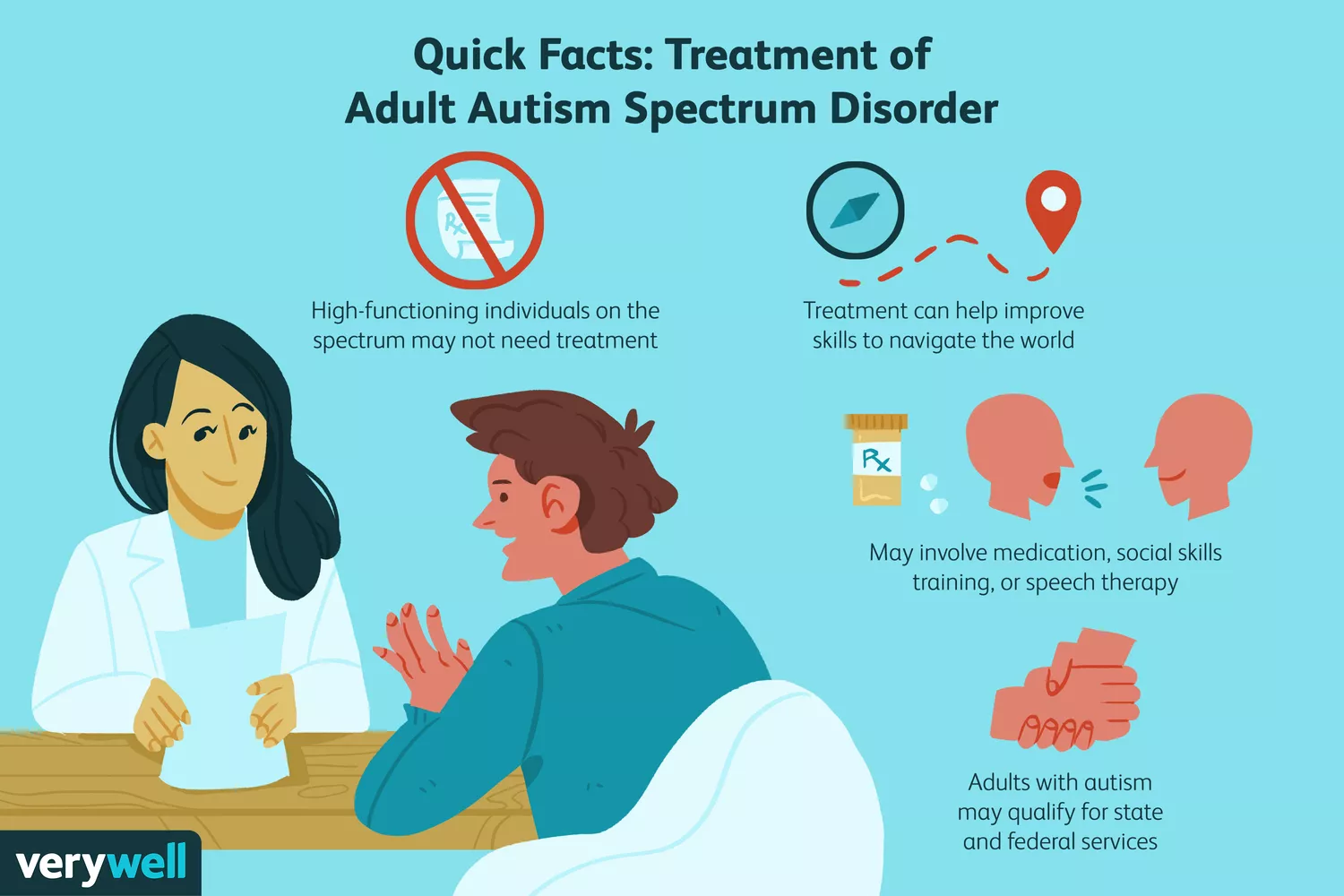 30
References:
Sánchez-Barceló, E.J.; Mediavilla, M.D.; Tan, D.X.; Reiter,R.J. Clinical uses of melatonin: evaluation of human trials.Curr. Med. Chem., 2010

Arendt, J. Melatonin and human rhythms. Chronobiol Int.,2006

Olakowska, E.; Marcol, W.; Kotulska, K.; Lewin-Kowalik,J. The role of melatonin in the neurodegenerative diseases.Bratisl. Lek. Listy, 2005

Banach, M.; Gurdziel, E.; Jędrych, M.; Borowicz, K.K.Melatonin in experimental seizures and epilepsy. Pharmacol.Rep., 2011

 Jockers, R.; Delagrange, P.; Dubocovich, M.L.; Markus,R.P.; Renault, N.; Tosini, G.; Cecon, E.; Zlotos, D.P. Updateon melatonin receptors: IUPHAR Review 20. Br. J.Pharmacol., 2016
31
Weiss, M.D.; Wasdell, M.B.; Bomben, M.M.; Rea, K.J.;Freeman, R.D. Sleep hygiene and melatonin treatment for children and adolescents with ADHD and initial insomnia.J. Am. Acad. Child Adolesc. Psychiatry, 2006

Kessler RC, McGonagle KA, Zhao S, Hughes M, Swartz M, Blazer DG. Lifetime and 12-month prevalence of DSM-III-R psychiatric disorders in the United States. Arch Gen Psychiatry 1994

A systematic review: antipsychotic augmentation with treatment refractory obsessive-compulsive disorder MH Bloch, A Landeros-Weisenberger, B Kelmendi, V Coric, MB Bracken and JF Leckman

Abaoud, A. A., Almalki, N. S., Bakhiet, S. F., & Al-khadher, M. M. A. (2020). Psychometric properties of the Autism Treatment Evaluation Checklist in Saudi Arabia. Research in Autism Spectrum Disorders
Sanchez-Barcelo, E. J., Rueda, N., Mediavilla, M. D., Martinez-Cue, C., & Reiter, R. J. (2017). Clinical uses of melatonin in neurological diseases and mental and behavioural disorders. Current medicinal chemistry
Mahapatra, S., Vyshedsky, D., Martinez, S., Kannel, B., Braverman, J., Edelson, S. M., & Vyshedskiy, A. (2018). Autism Treatment Evaluation Checklist (ATEC) norms: A “growth chart” for ATEC score changes as a function of age. Children
Rimland, B., & Edelson, S. (1999). Autism Research Institute. Autism Treatment Evaluation Checklist (ATEC).
32
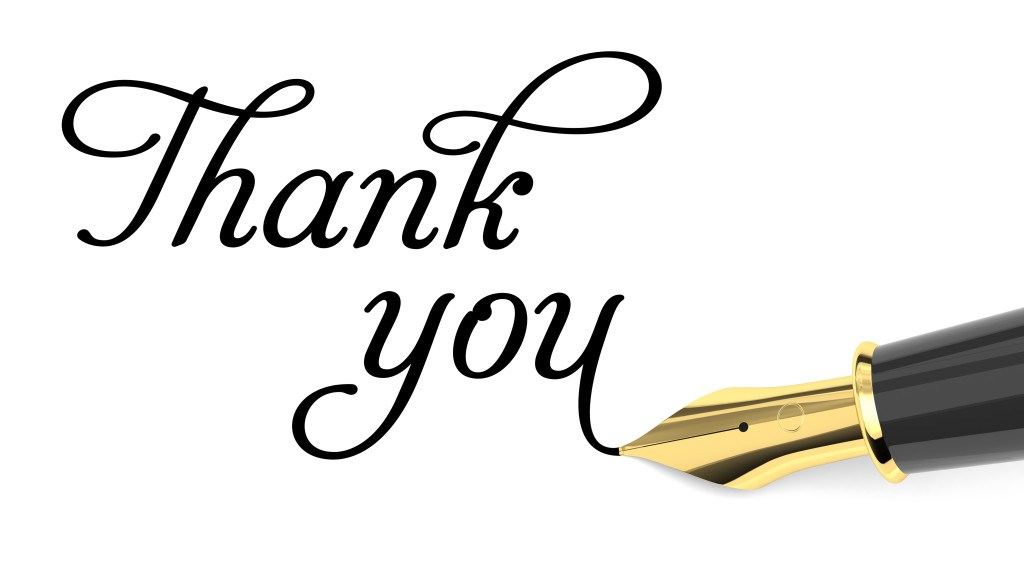 33